Start.rexx
ooRexx: ‘Nutshell Examples for MS Word’
/* Sabrina Oppermann */
Table_of_contents.rexx
1. Introduction 
2. Overview of ooRexx
3. Nutshell Examples
General
How to Open MS Word & Create a Text 
How to Create Headings
How to Save a Document 
How to Reopen a Saved Document
How to Get into the Print Preview
Table
How to Create a Table
How to Edit a Table
Insert
How to Insert an Image
How to Insert a Text from a Website
How to Encode an Inserted Text
4. Summary
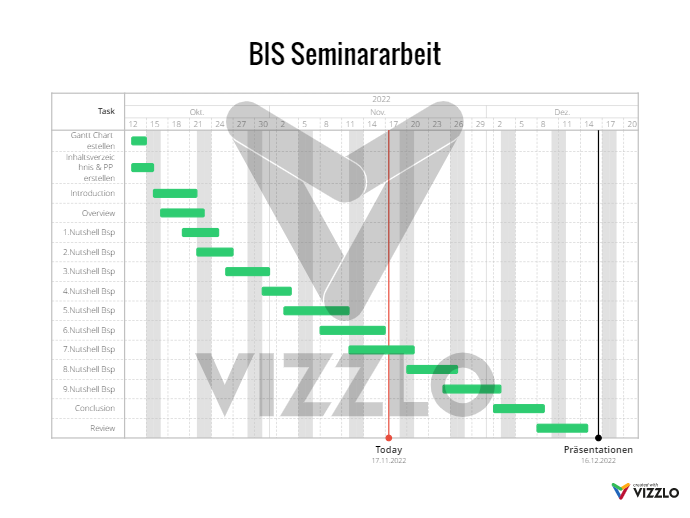